Day & Date
Writing
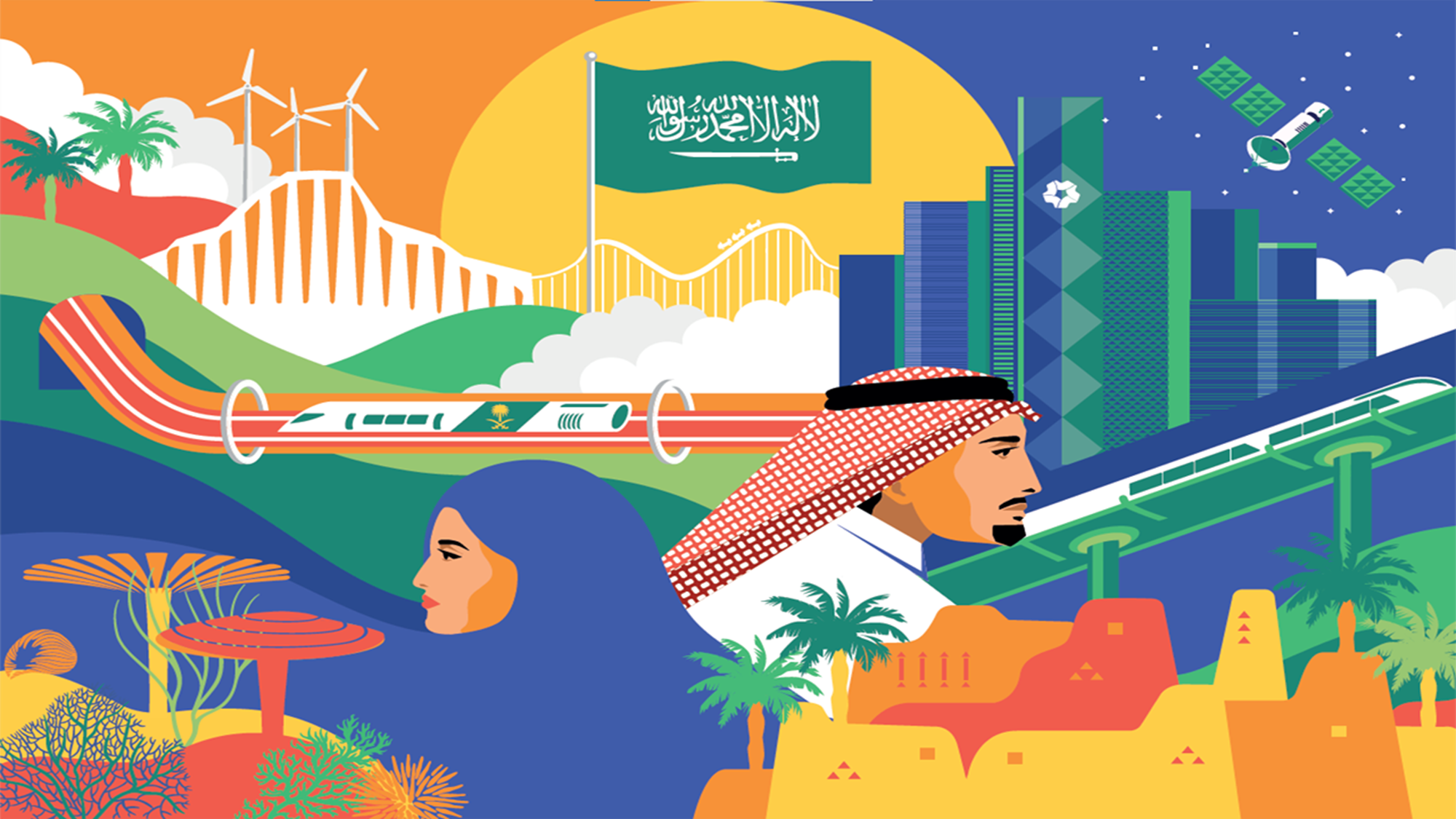 Objectives
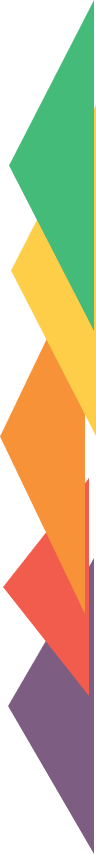 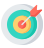 Discuss the topic based on Ss’ information
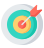 Talk about most important possessions
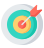 Use possessive pronouns or possessive adjectives correctly
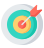 notes on a written text
Take
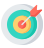 a paragraph
Write
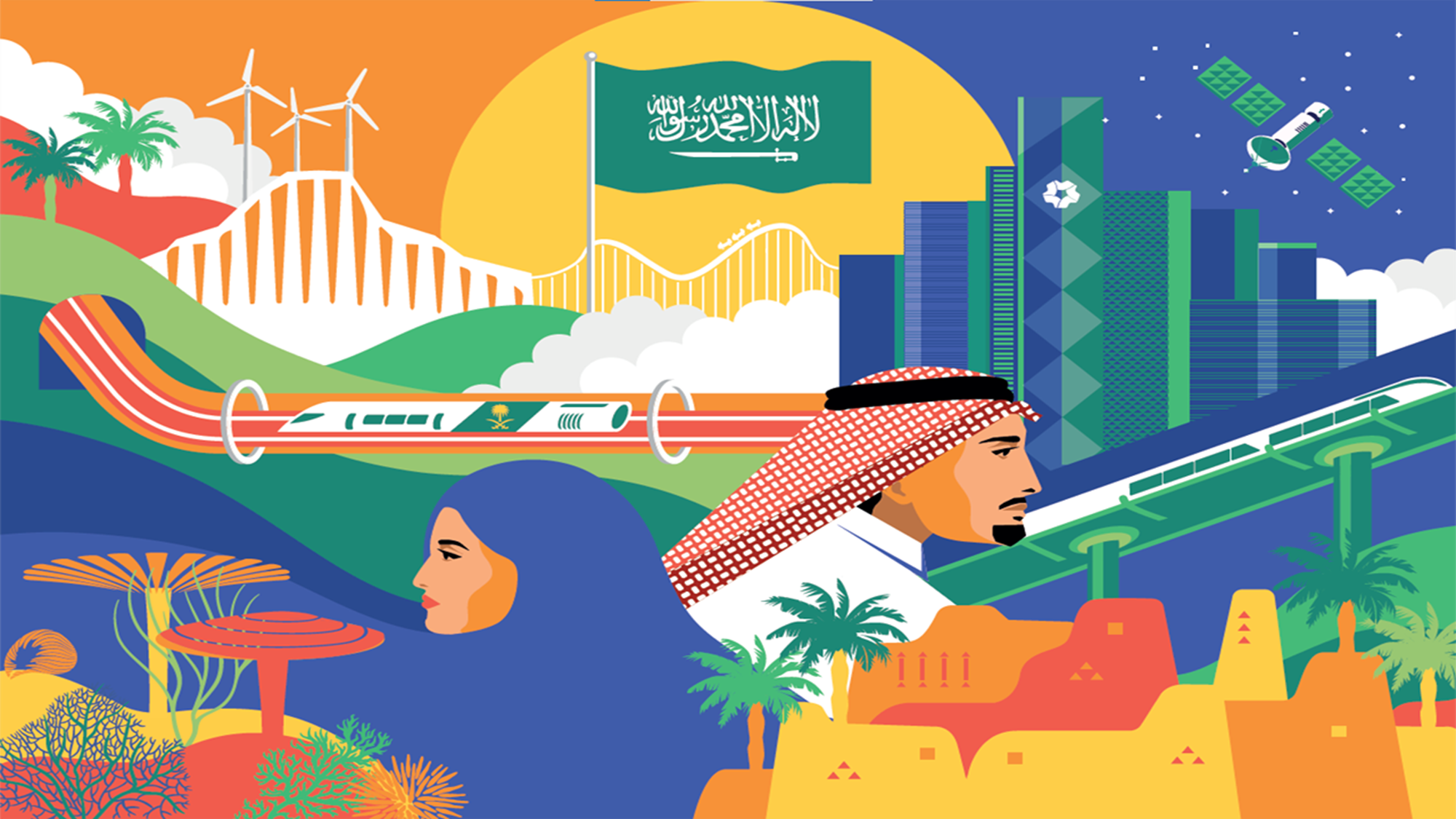 Objectives
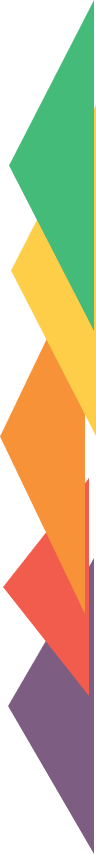 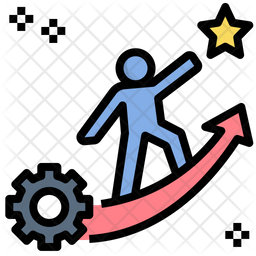 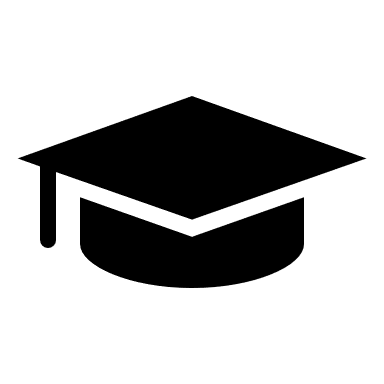 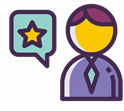 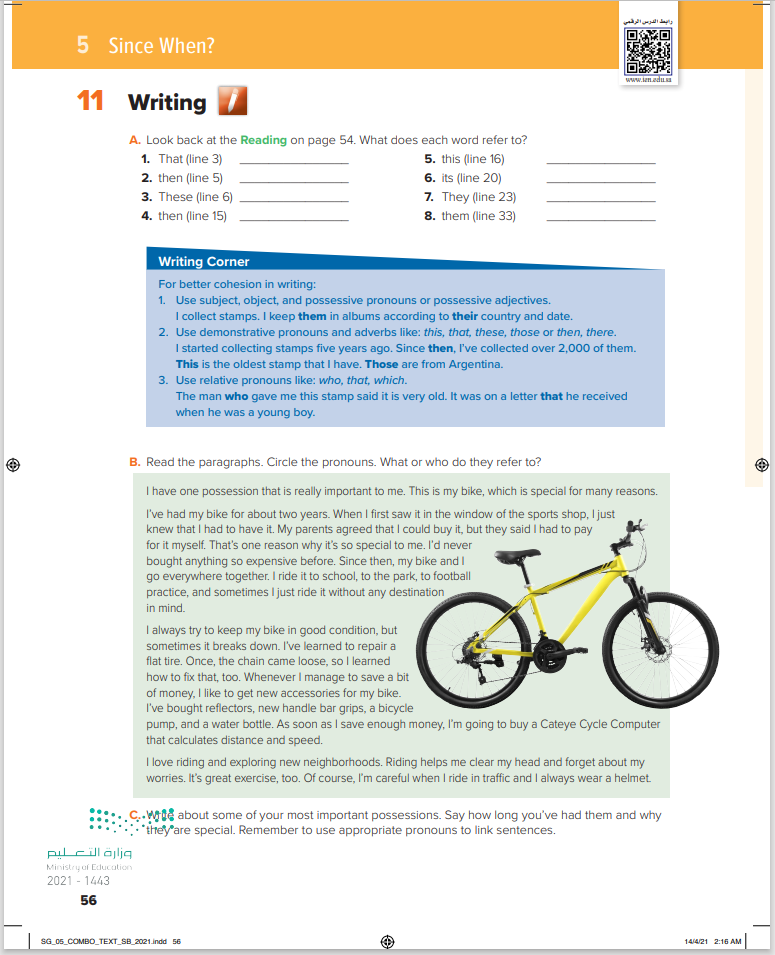 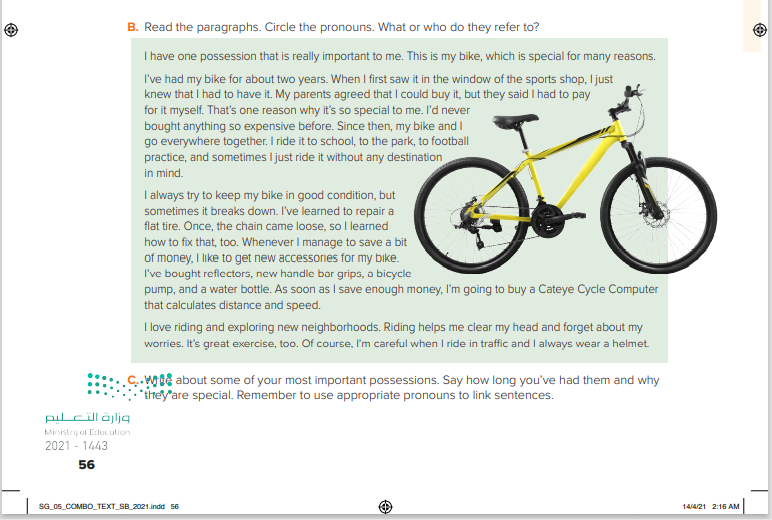 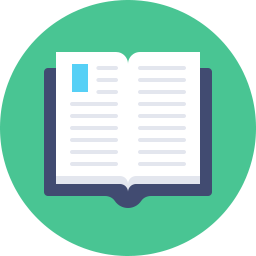 56
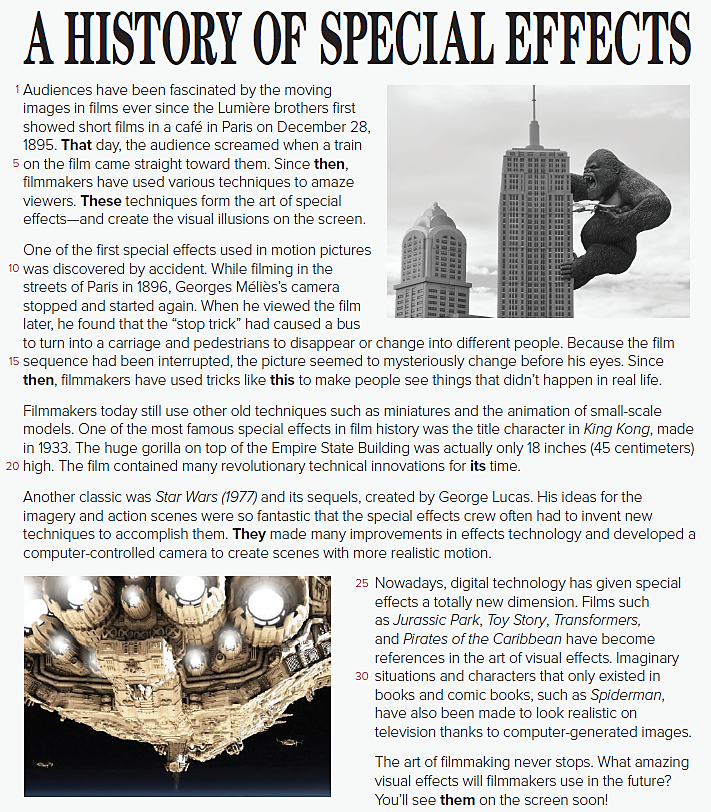 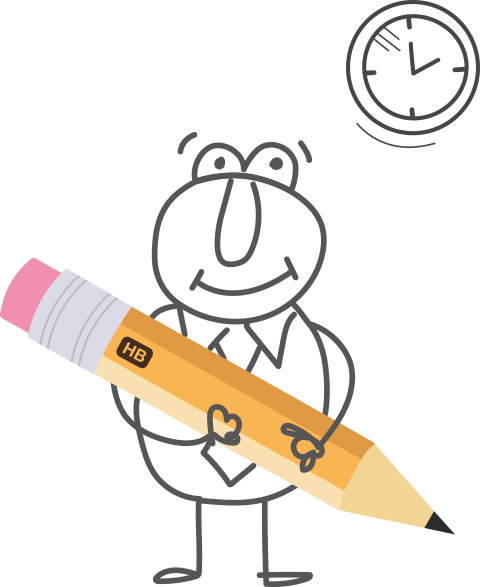 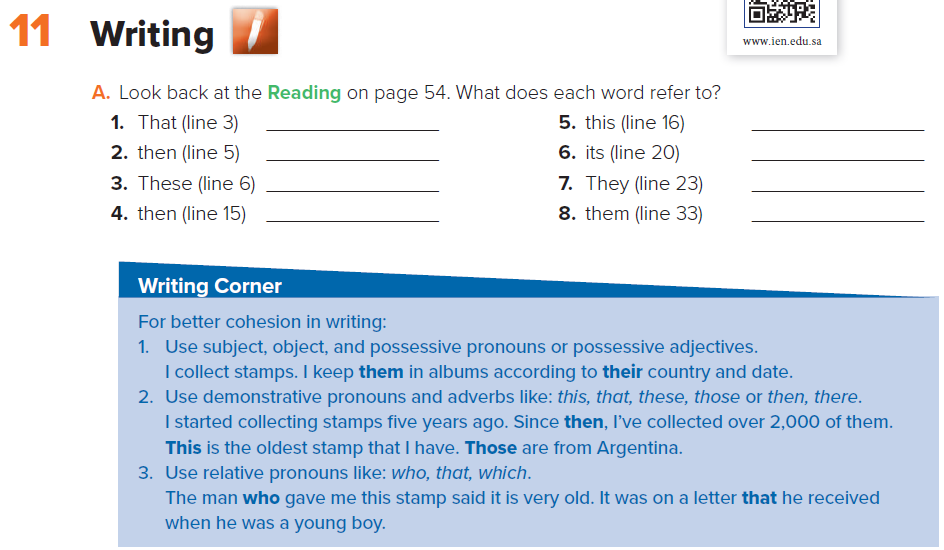 December 28, 1895
December 28, 1895
Techniques filmmakers use
1896
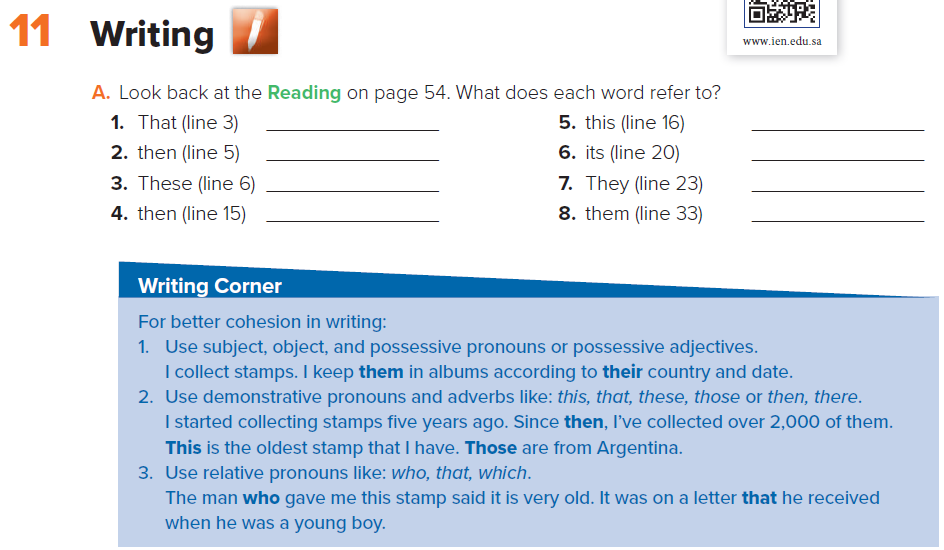 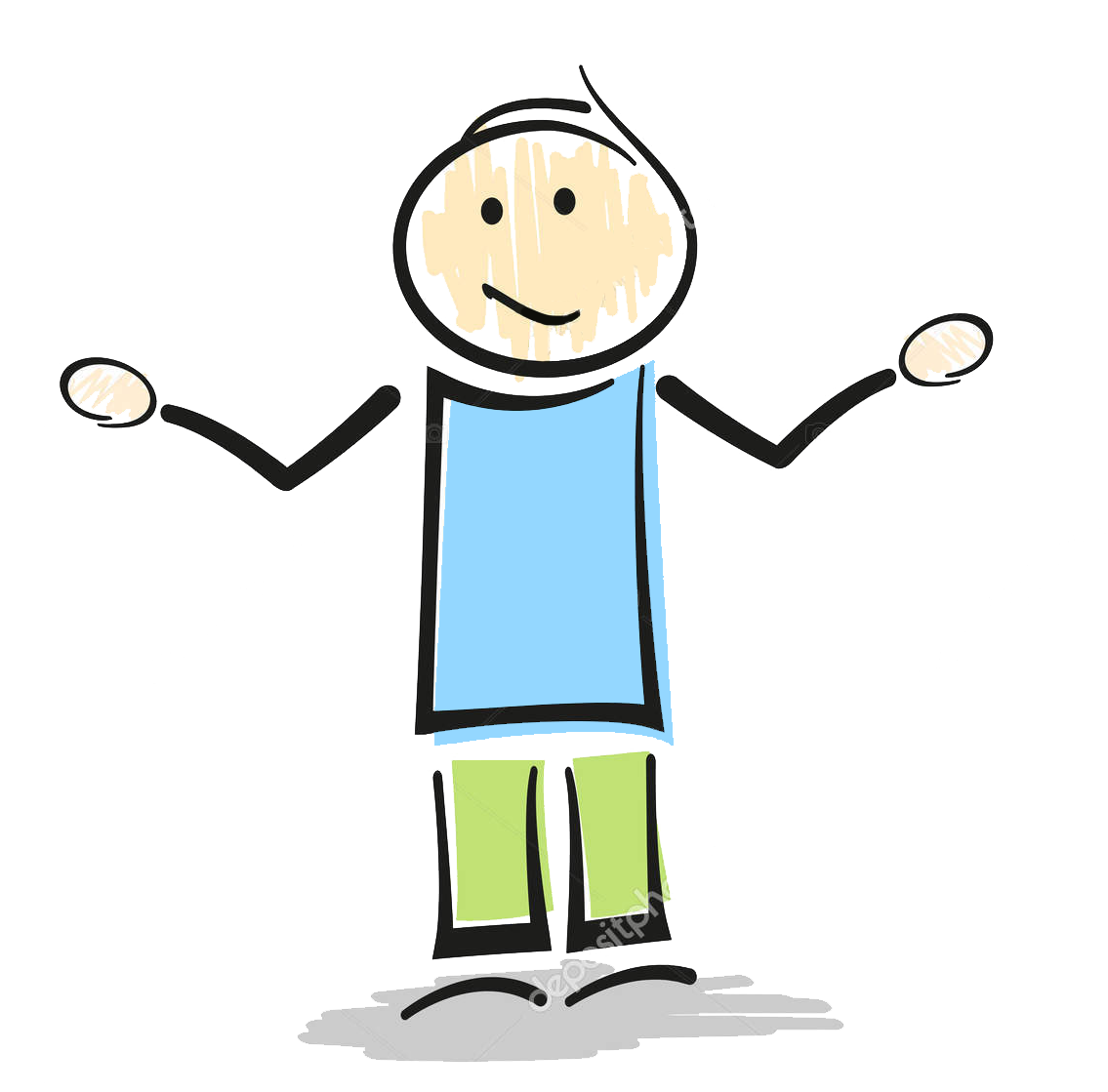 The “stop trick”
The film king kong
The special effects crew
Amazing visual effects
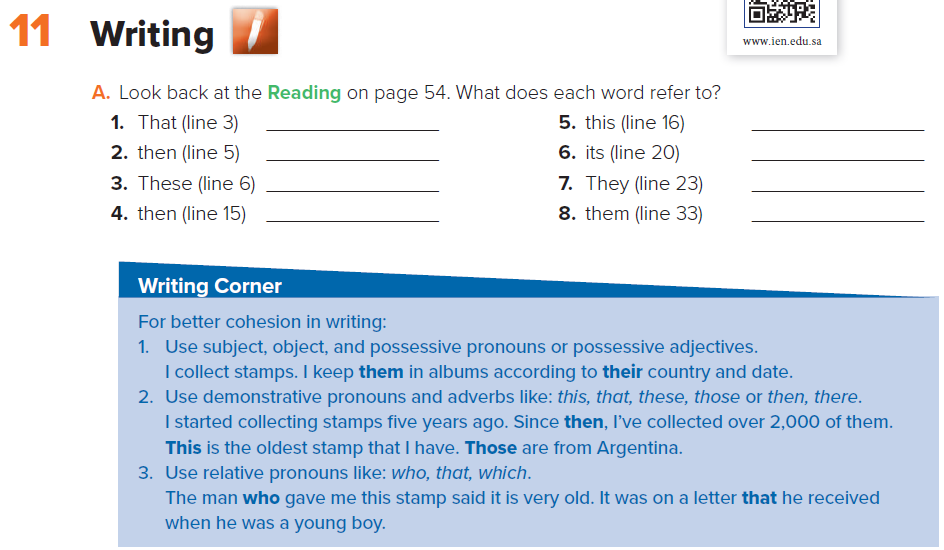 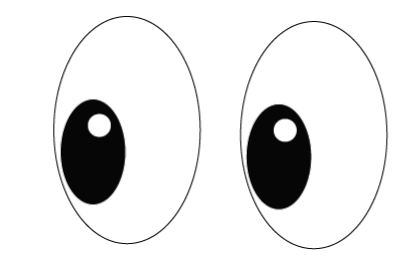 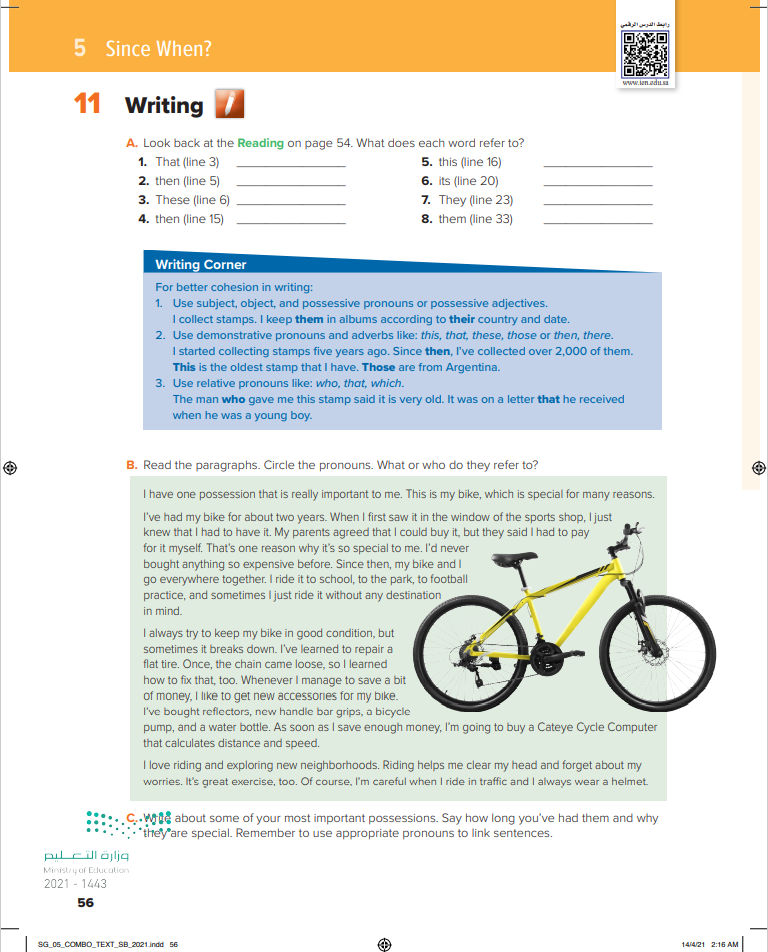 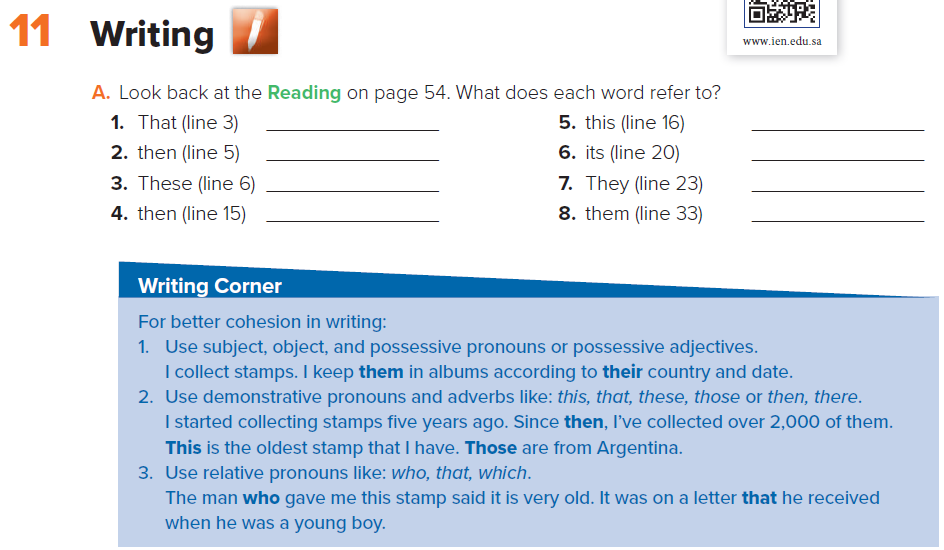 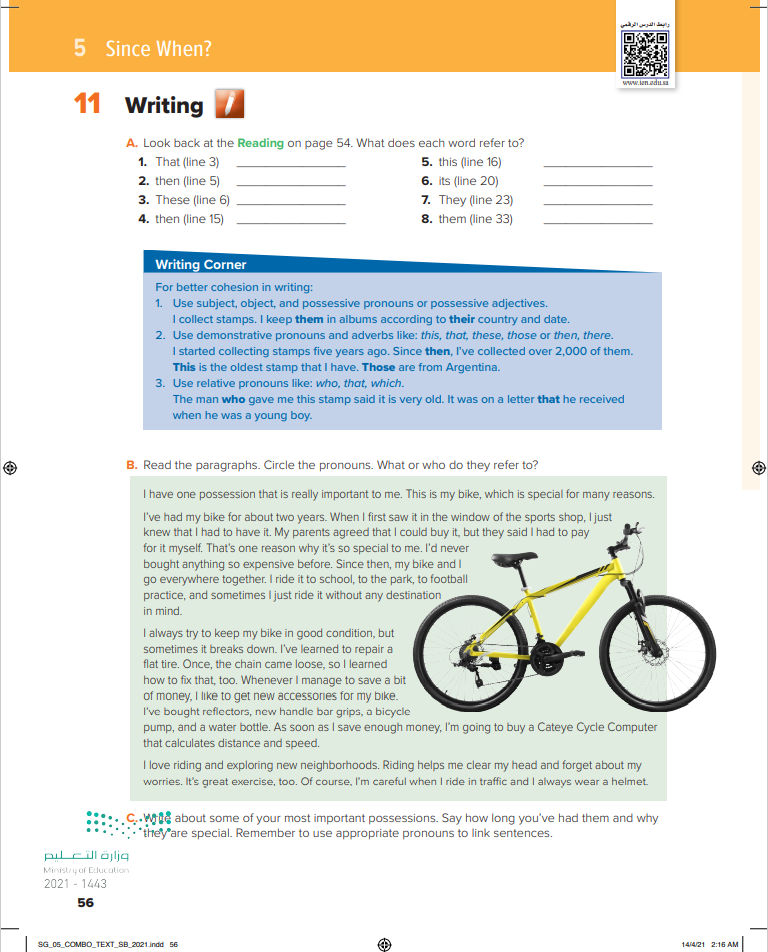 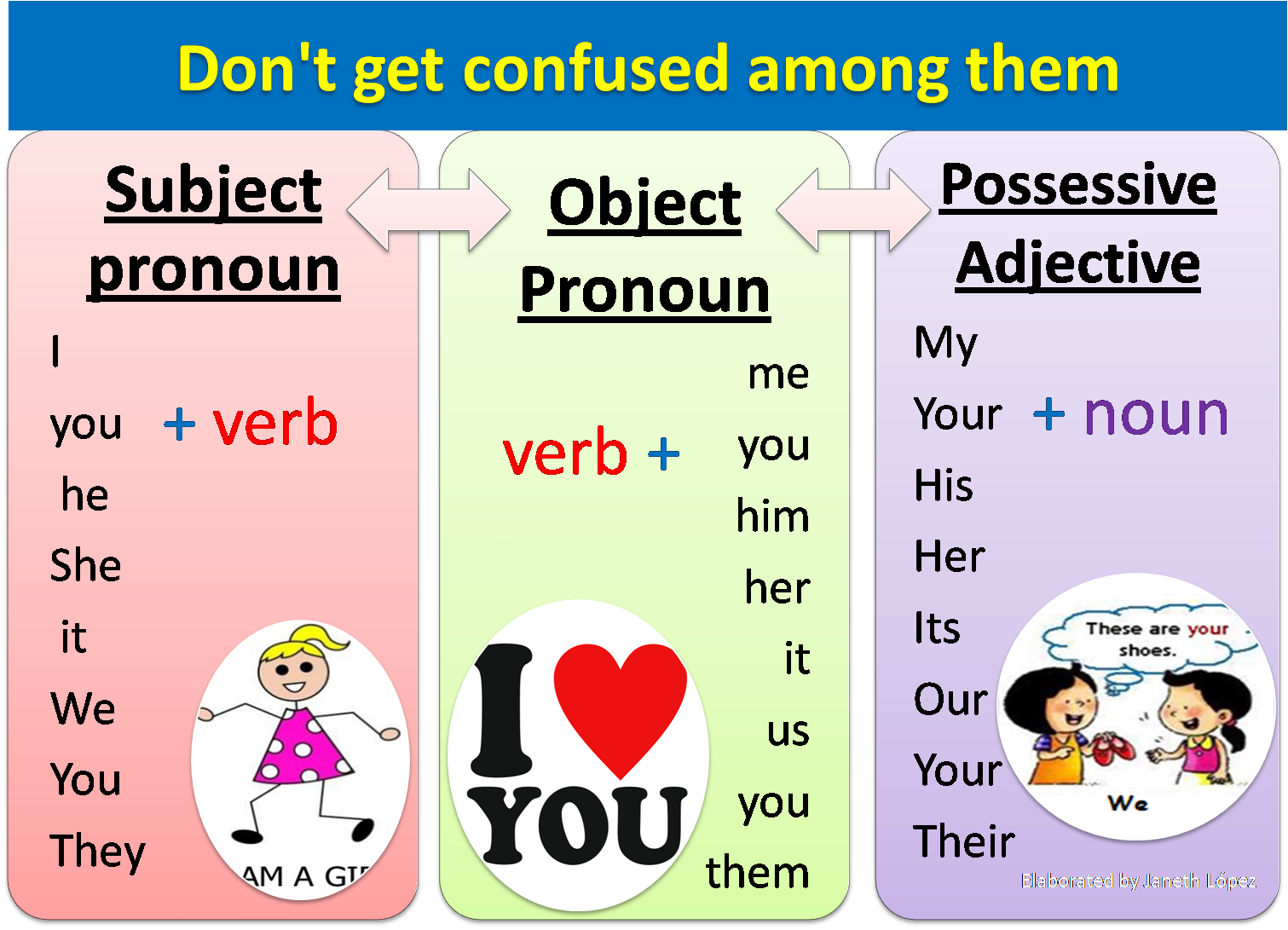 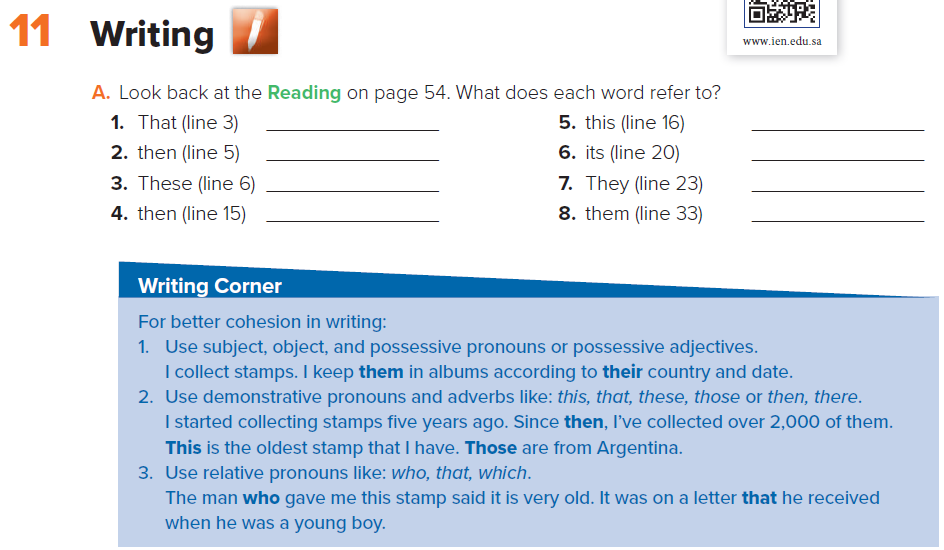 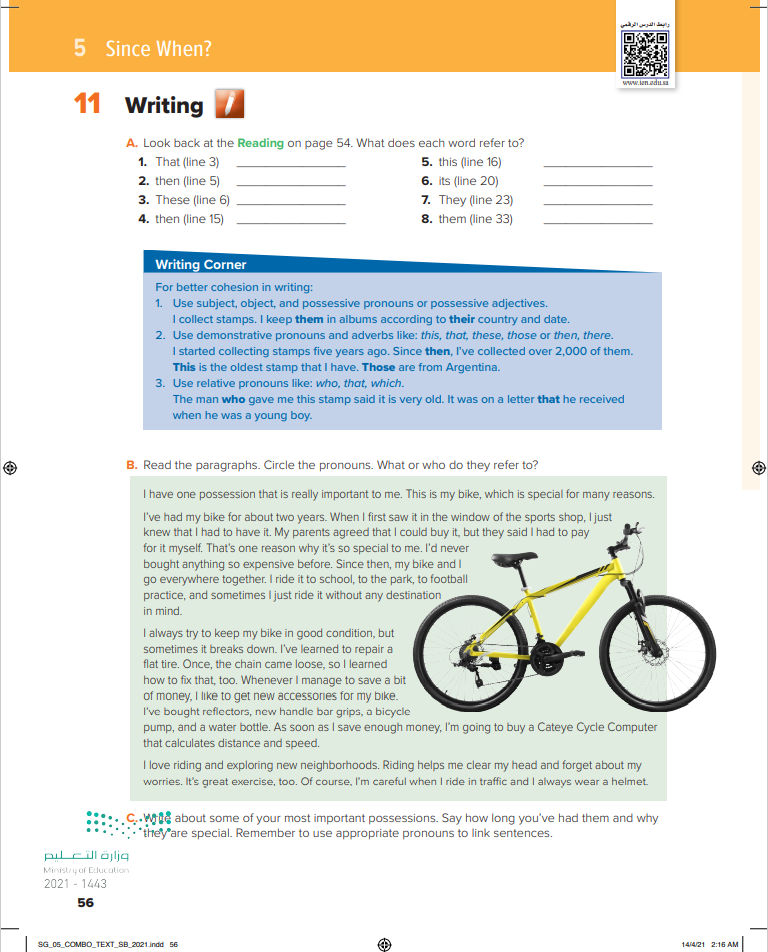 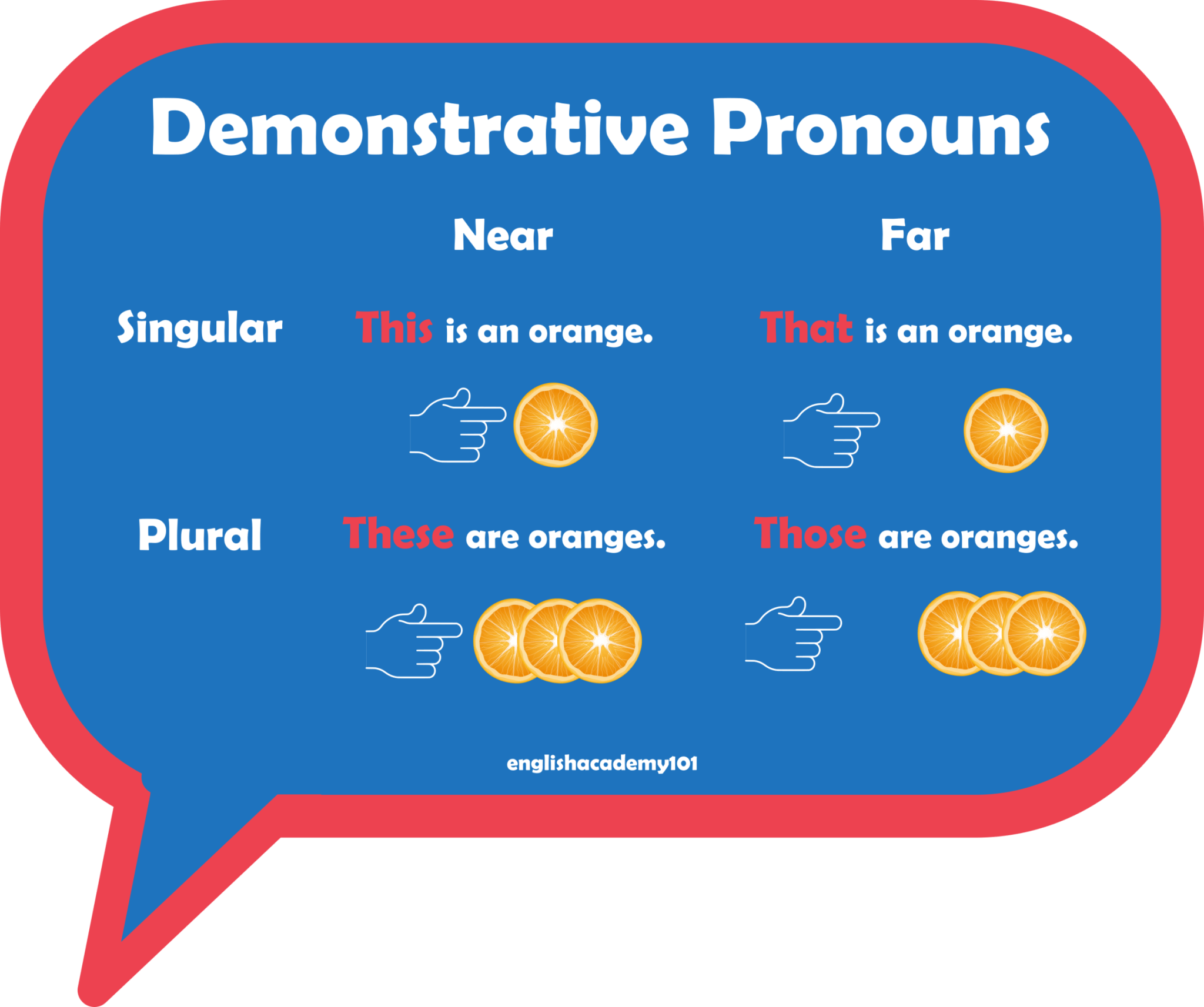 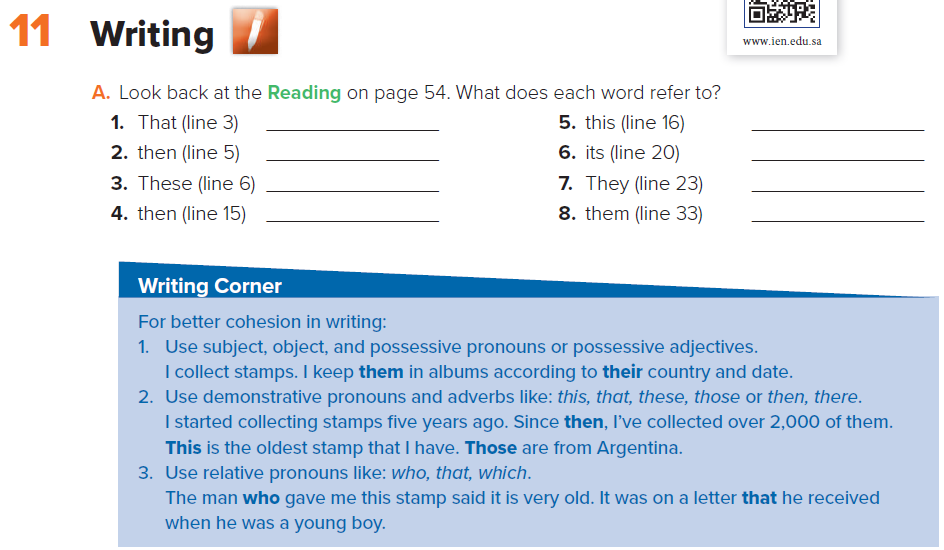 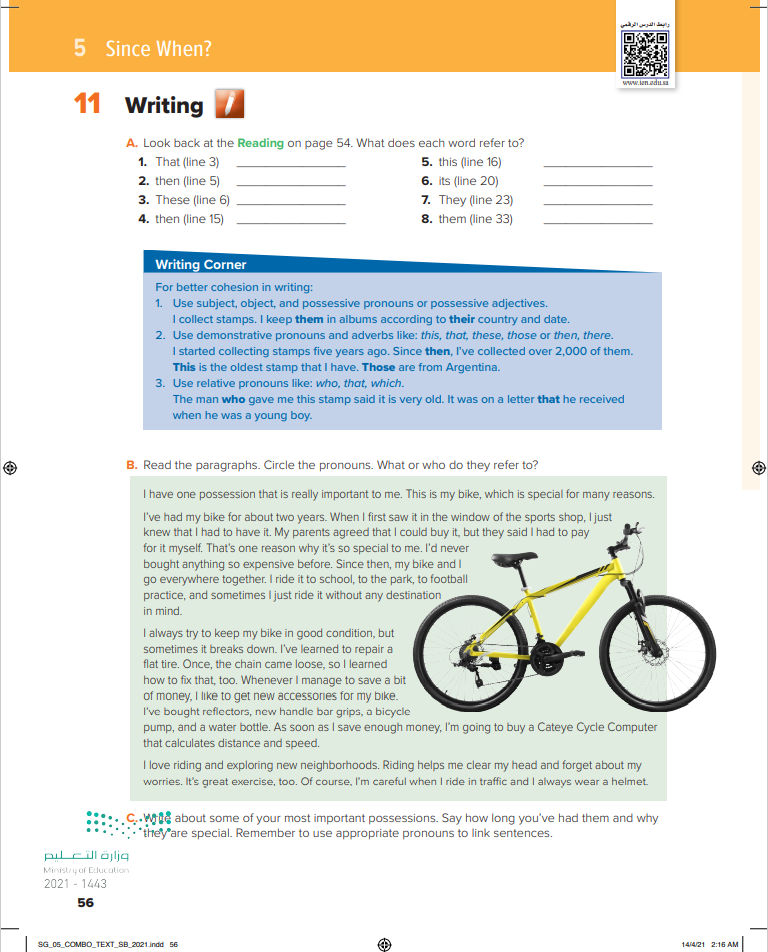 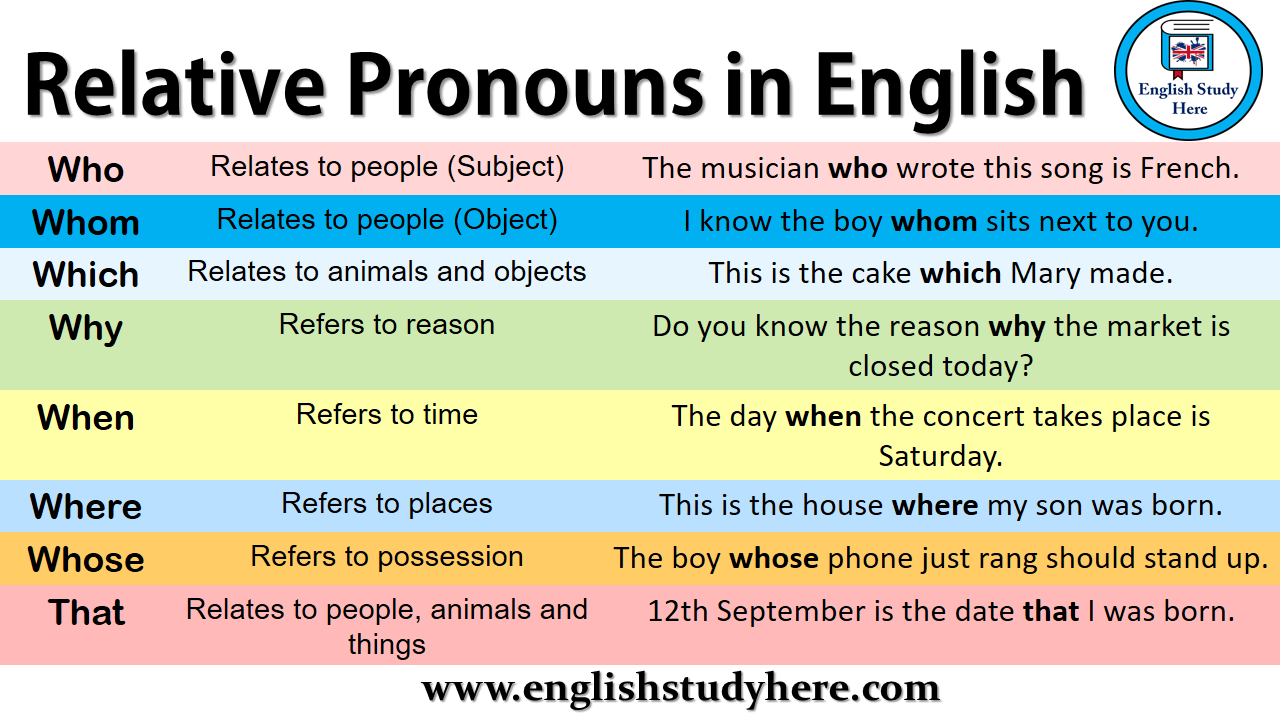 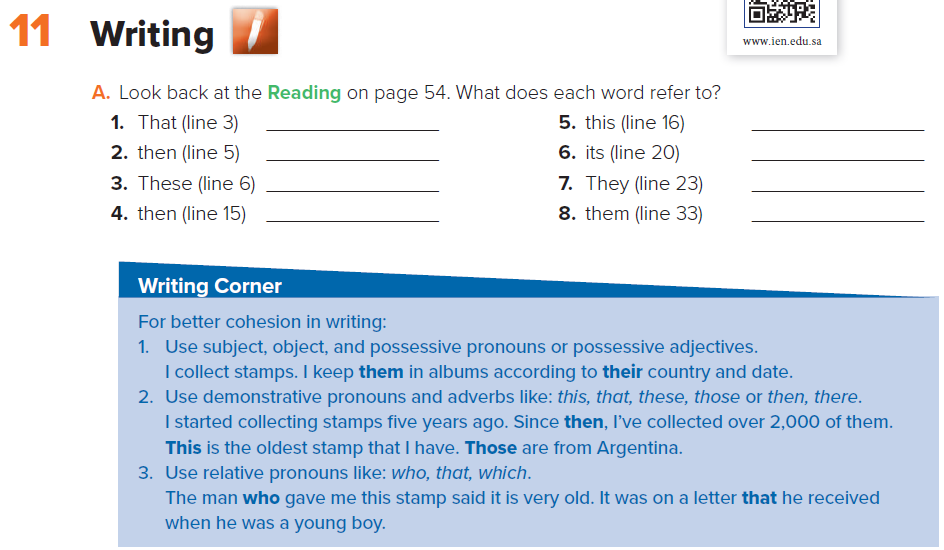 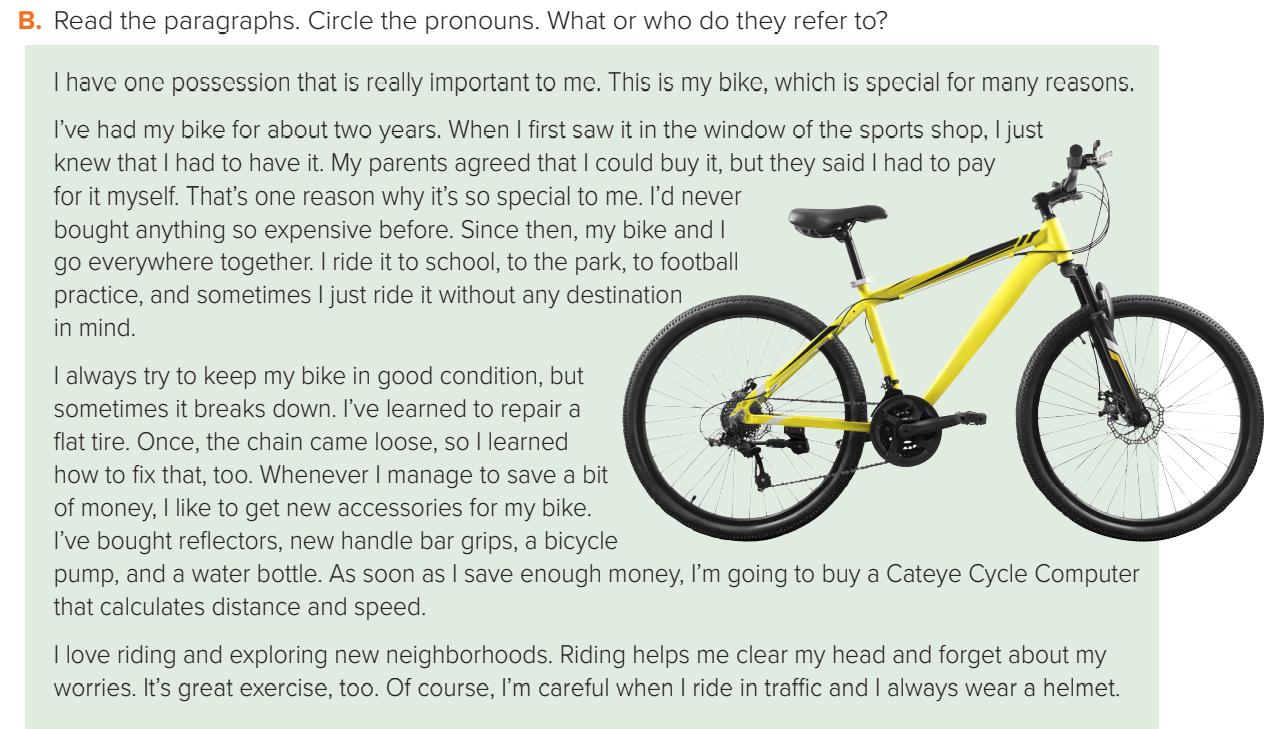 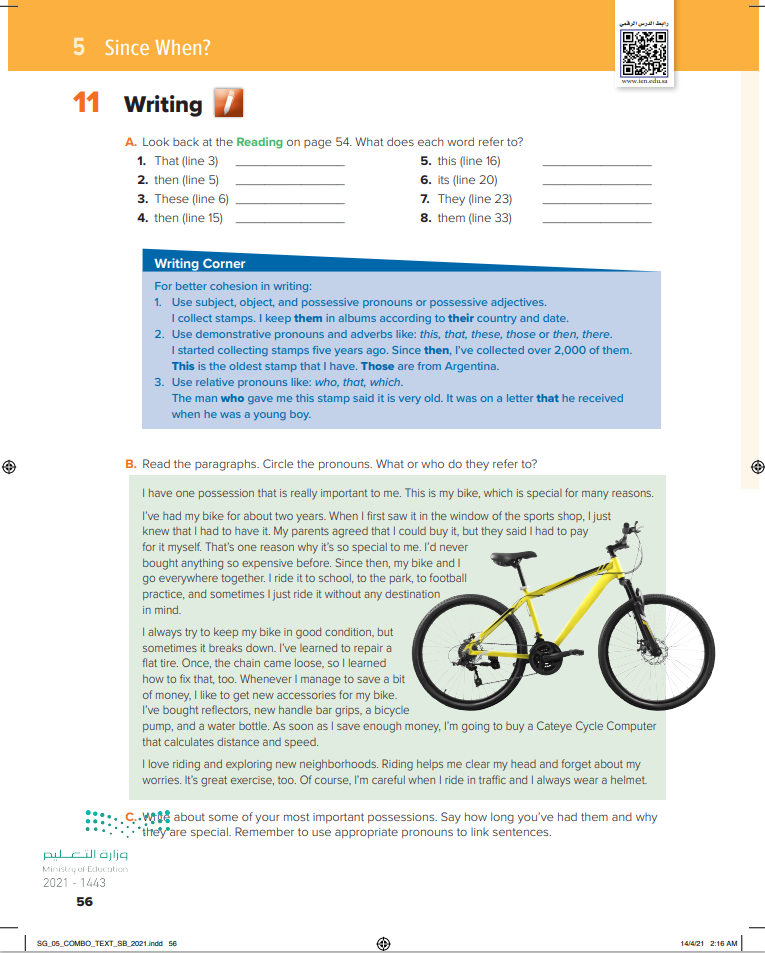 Who paid for the bike?

Why is the bike so special? 

When did the person get the bike?

 What did the person do when the chain came loose?
Paragraph 1 I/me = the owner of the bike that = one possession This = the important possession                              
                     which = my bike
Paragraph 2 I/myself/me = the owner of the bike it = the bike they = my parents That = having to pay for it                         
                    myself then = buying the bike
Paragraph 3 I = the owner of the bike it = the bike (fix) that = a loose chain that = Cateye Cycle Computer
Paragraph 4 I/me = the owner of the bike It = riding
[Speaker Notes: Paragraph 1 I/me = the owner of the bike that = one possession This = the important possession                              
                     which = my bike
Paragraph 2 I/myself/me = the owner of the bike it = the bike they = my parents That = having to pay for it                         
                    myself then = buying the bike
Paragraph 3 I = the owner of the bike it = the bike (fix) that = a loose chain that = Cateye Cycle Computer
Paragraph 4 I/me = the owner of the bike It = riding]
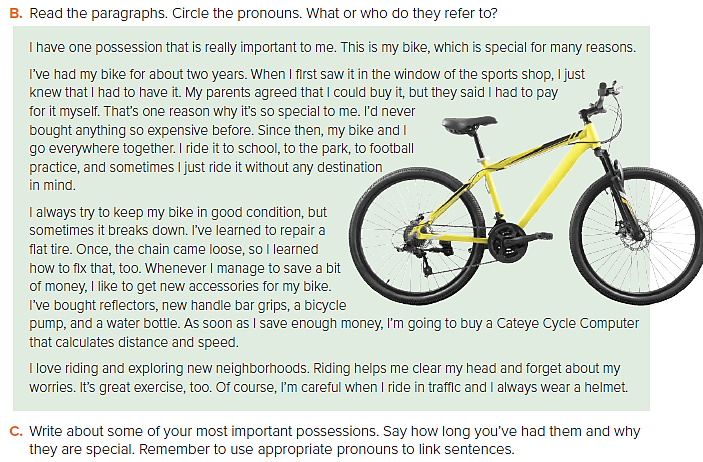 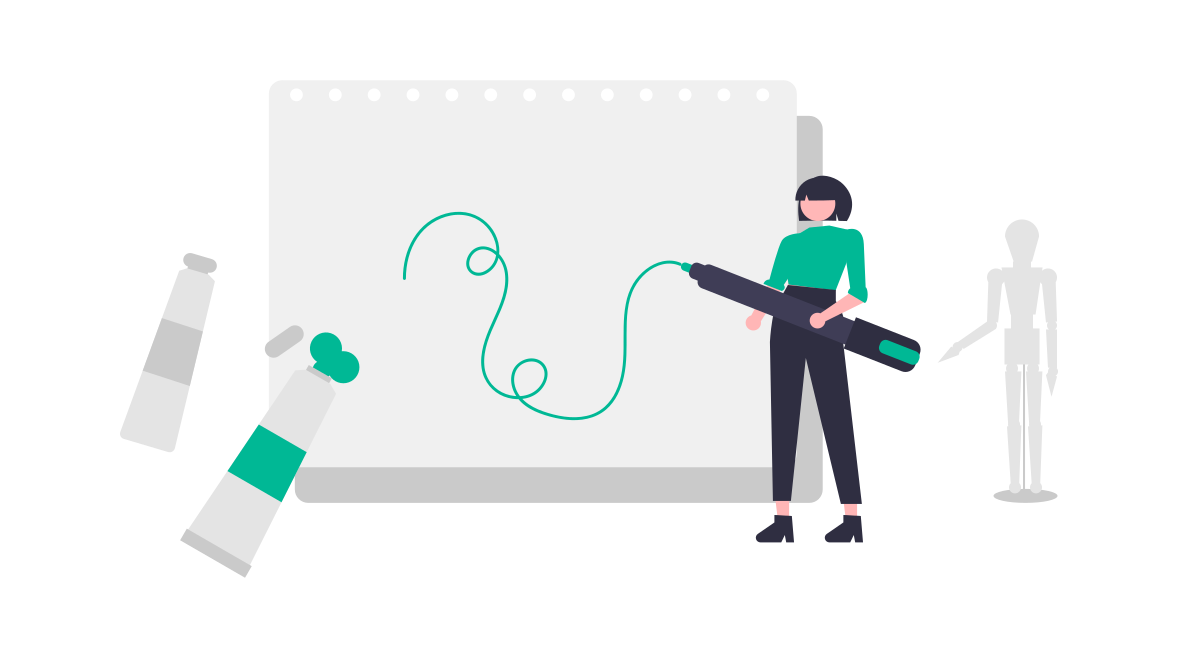 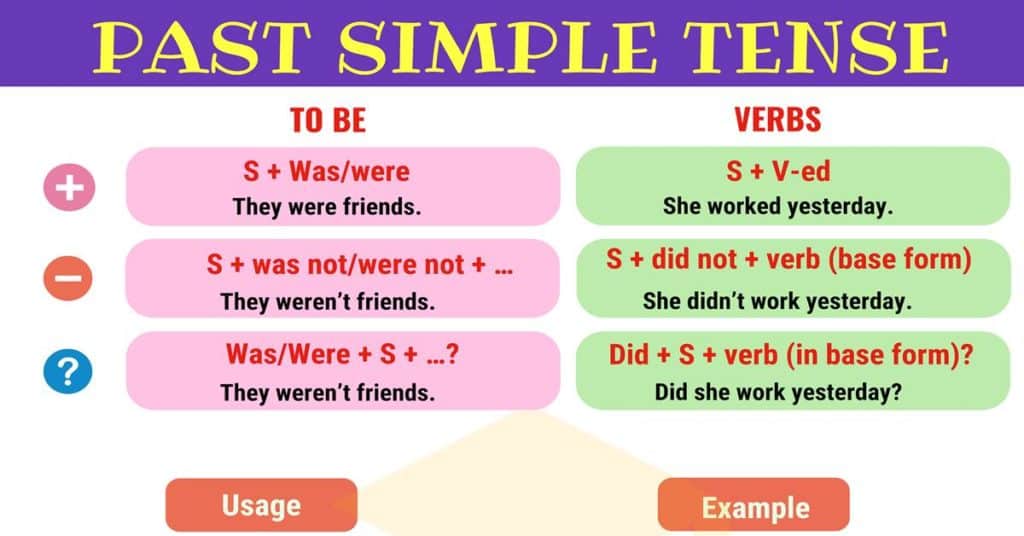 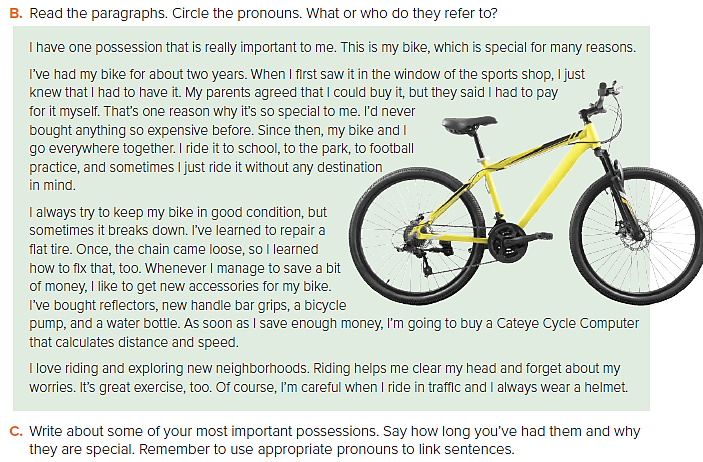 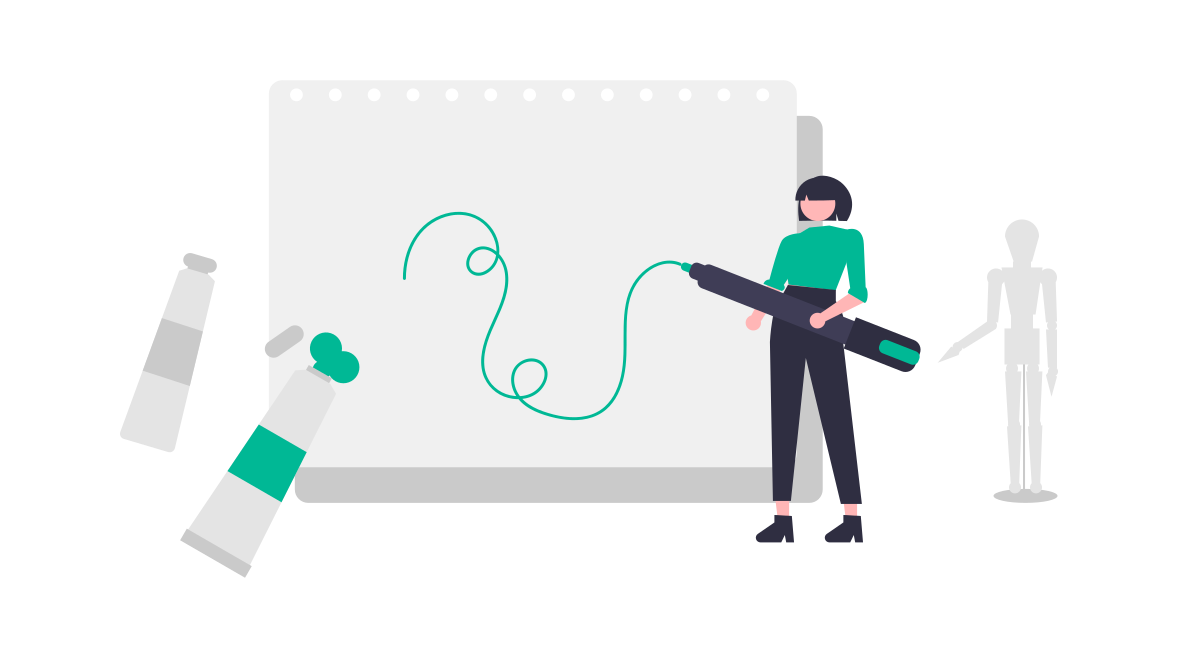 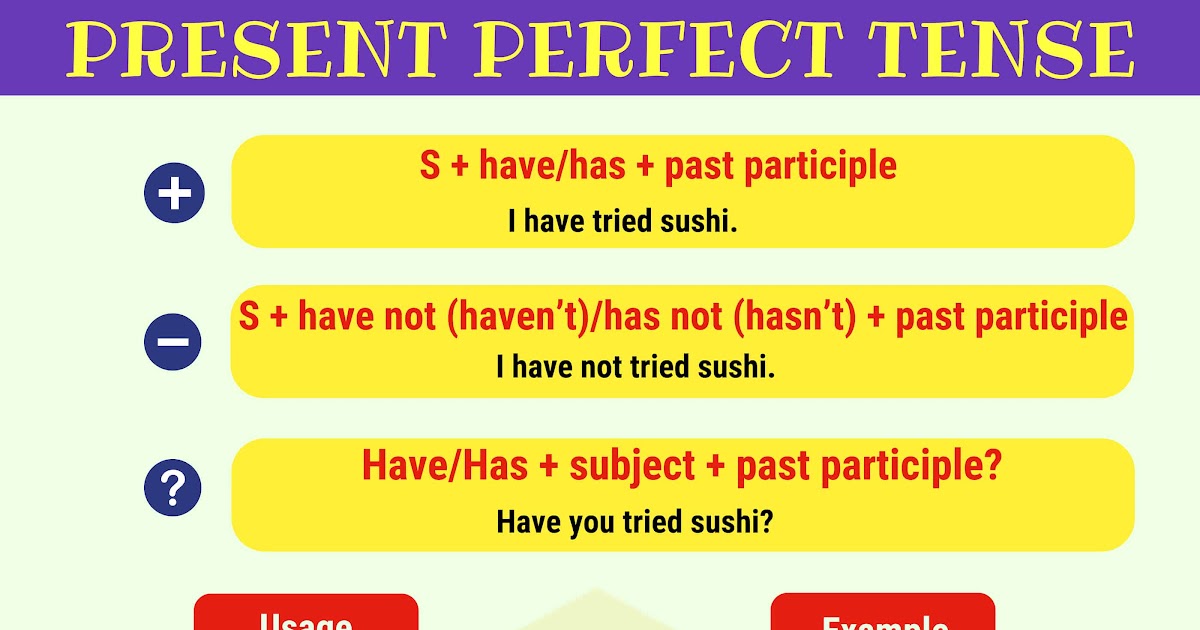 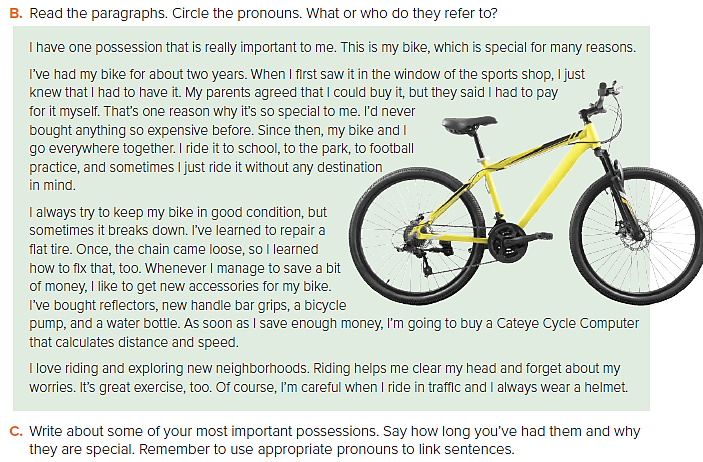 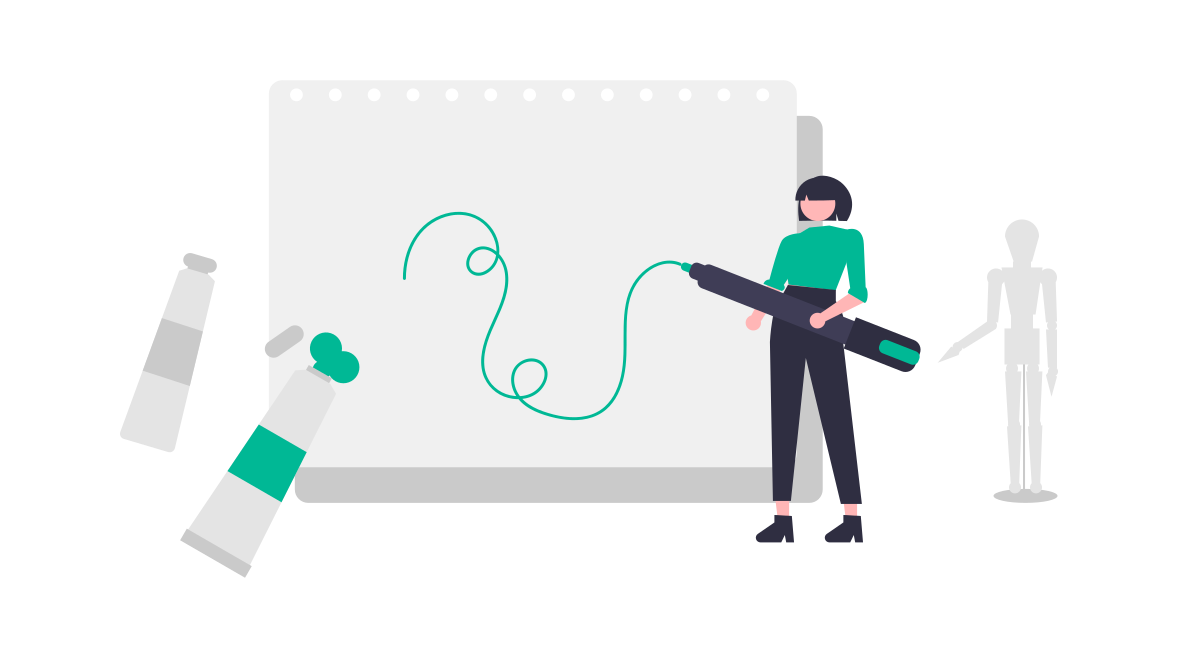 Writing Process
Drafting
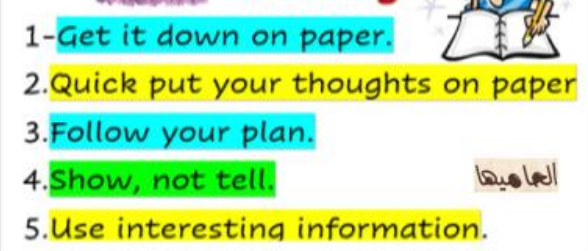 Prewriting
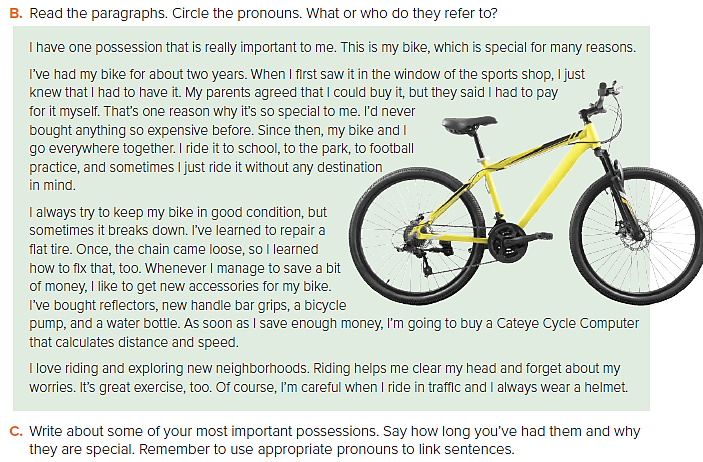 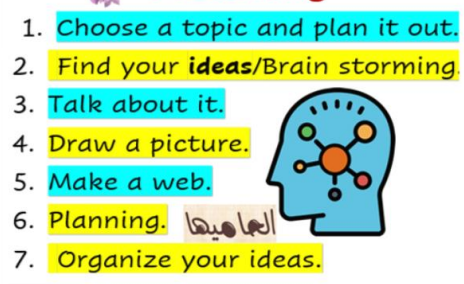 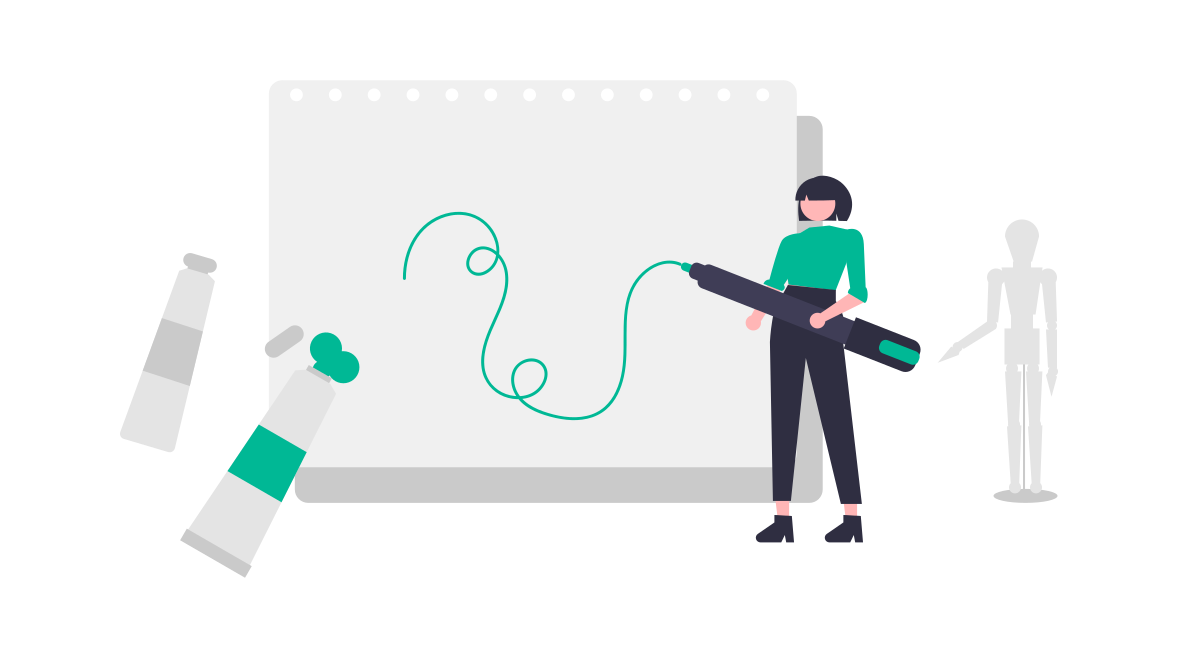 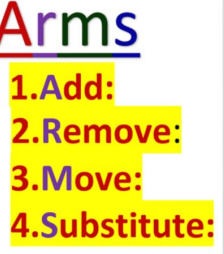 Revising
Writing Process
Editing
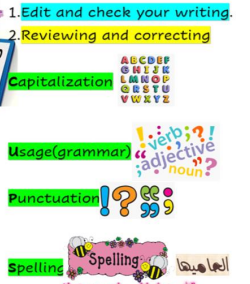 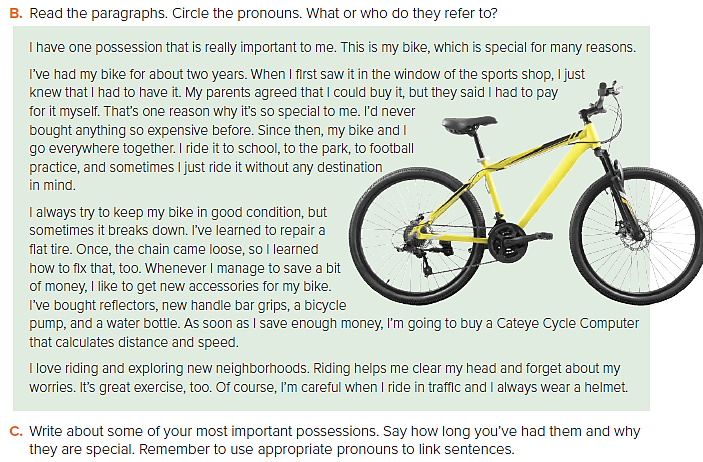 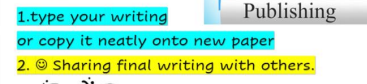 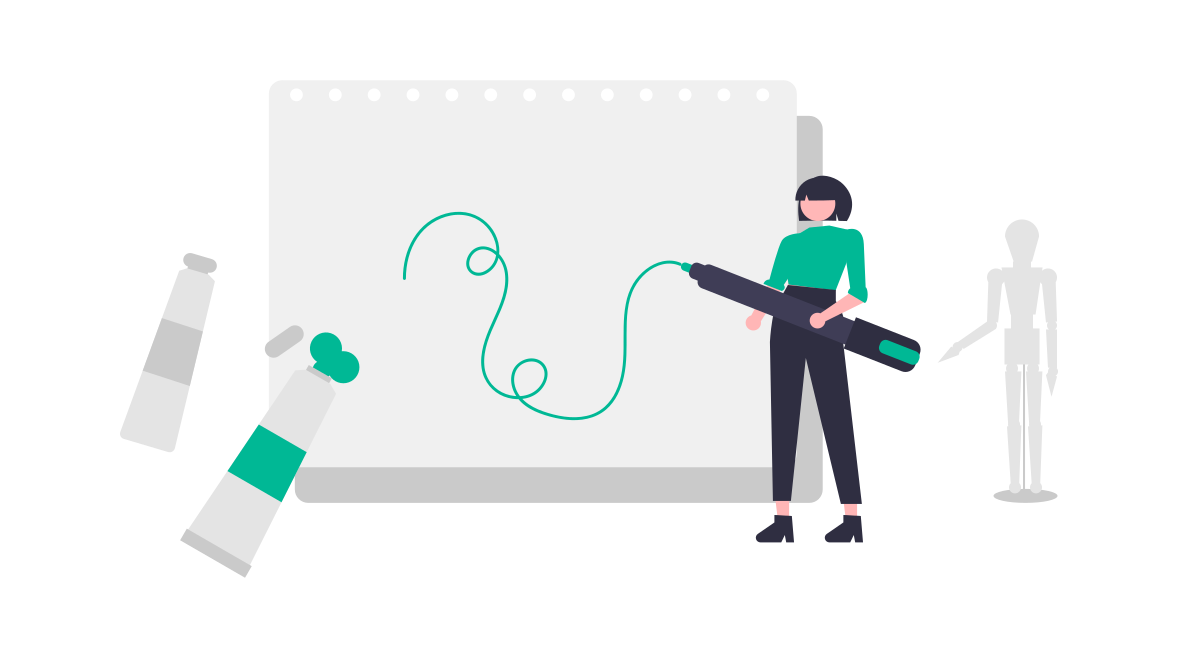 Sample paragraph
My most important possession is my cellphone, Samsung Galaxy J2 Prime, which is my strength and my stress reliever. My cellphone is important to me, because I use it to communicate with my friends and family. I use my phone to watch movies or anime because I don’t watch television. I also can call my friends. I get nervous when my phone is misplaced, or my friends hide it.
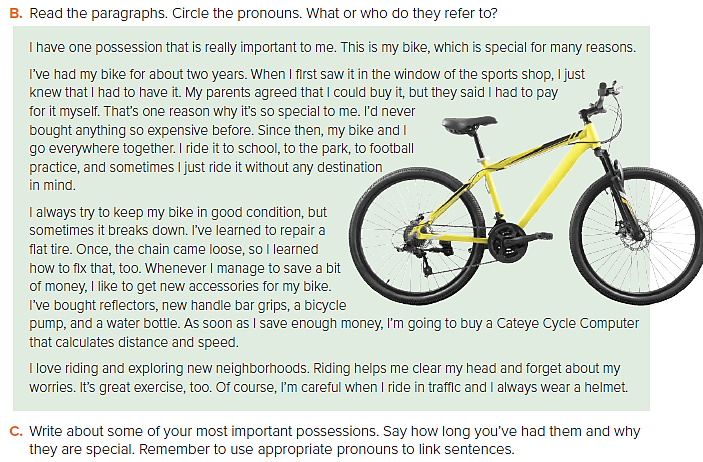 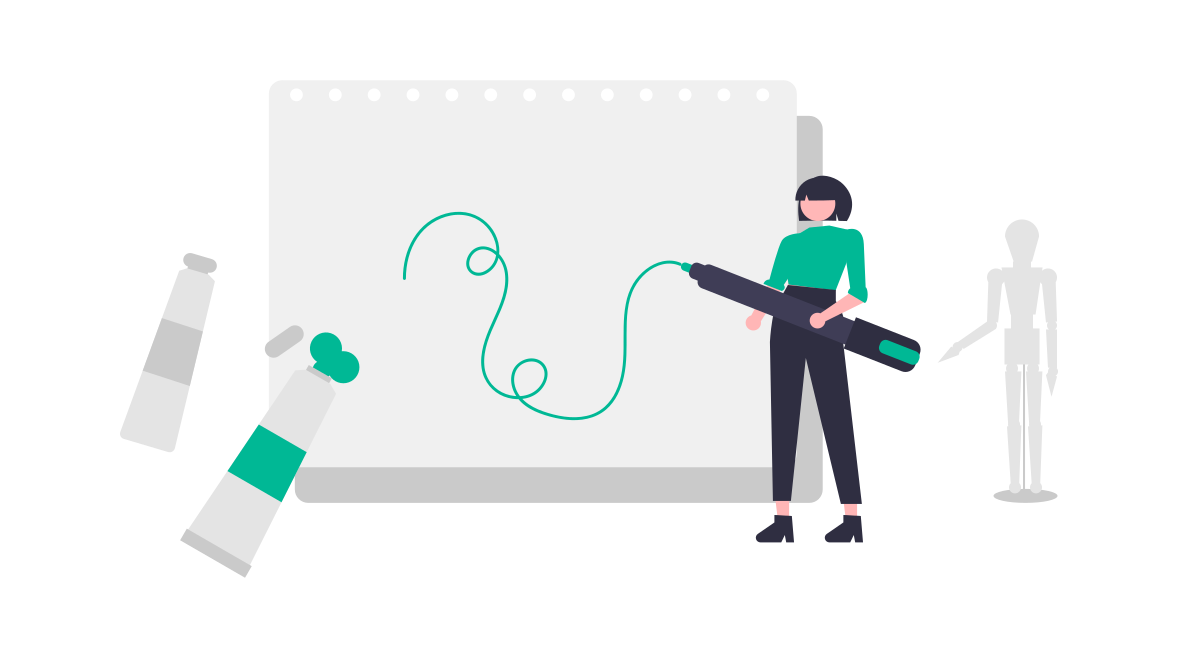 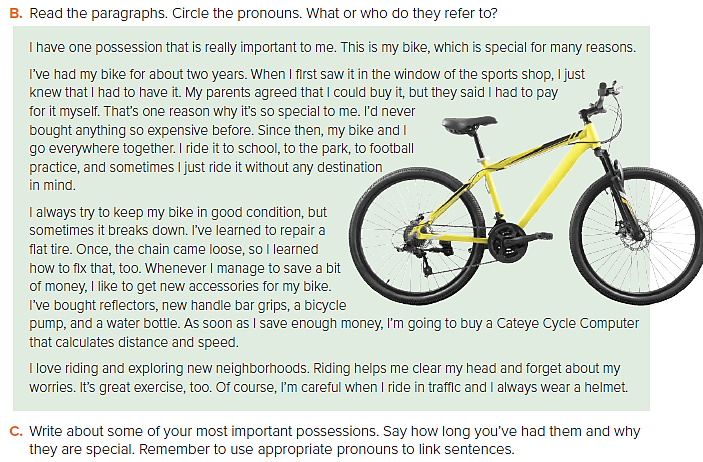 1. What is your most important belonging?
 2. What is it like?
 3. How can you use it correctly?
 4. Why is it important to you?
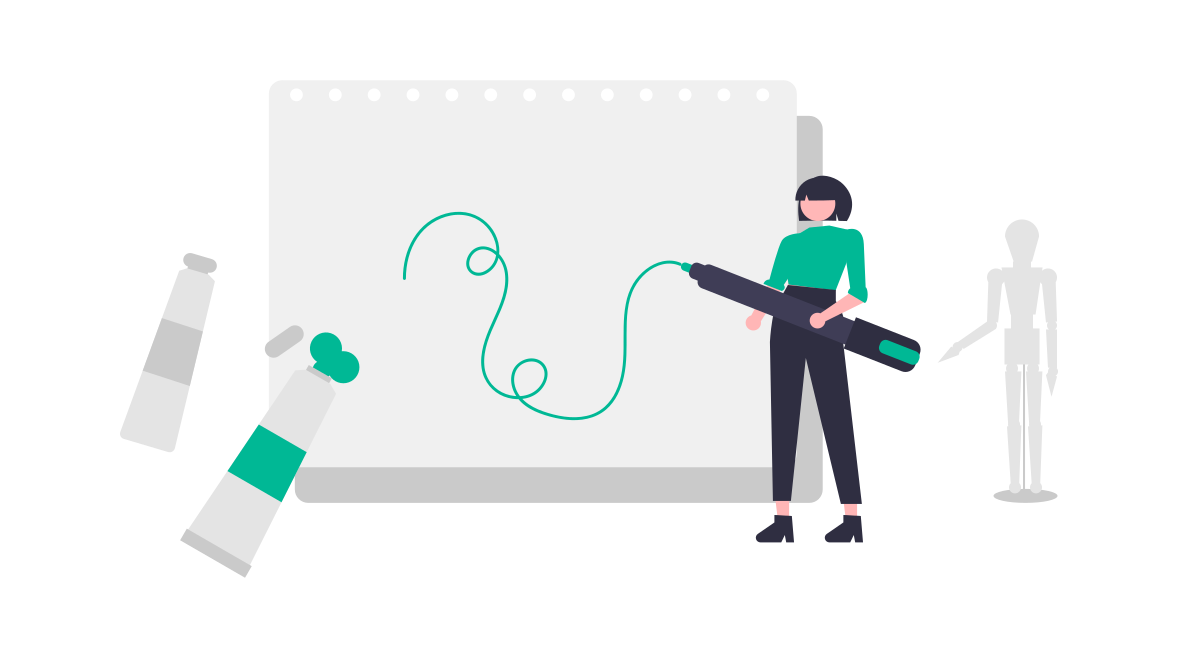 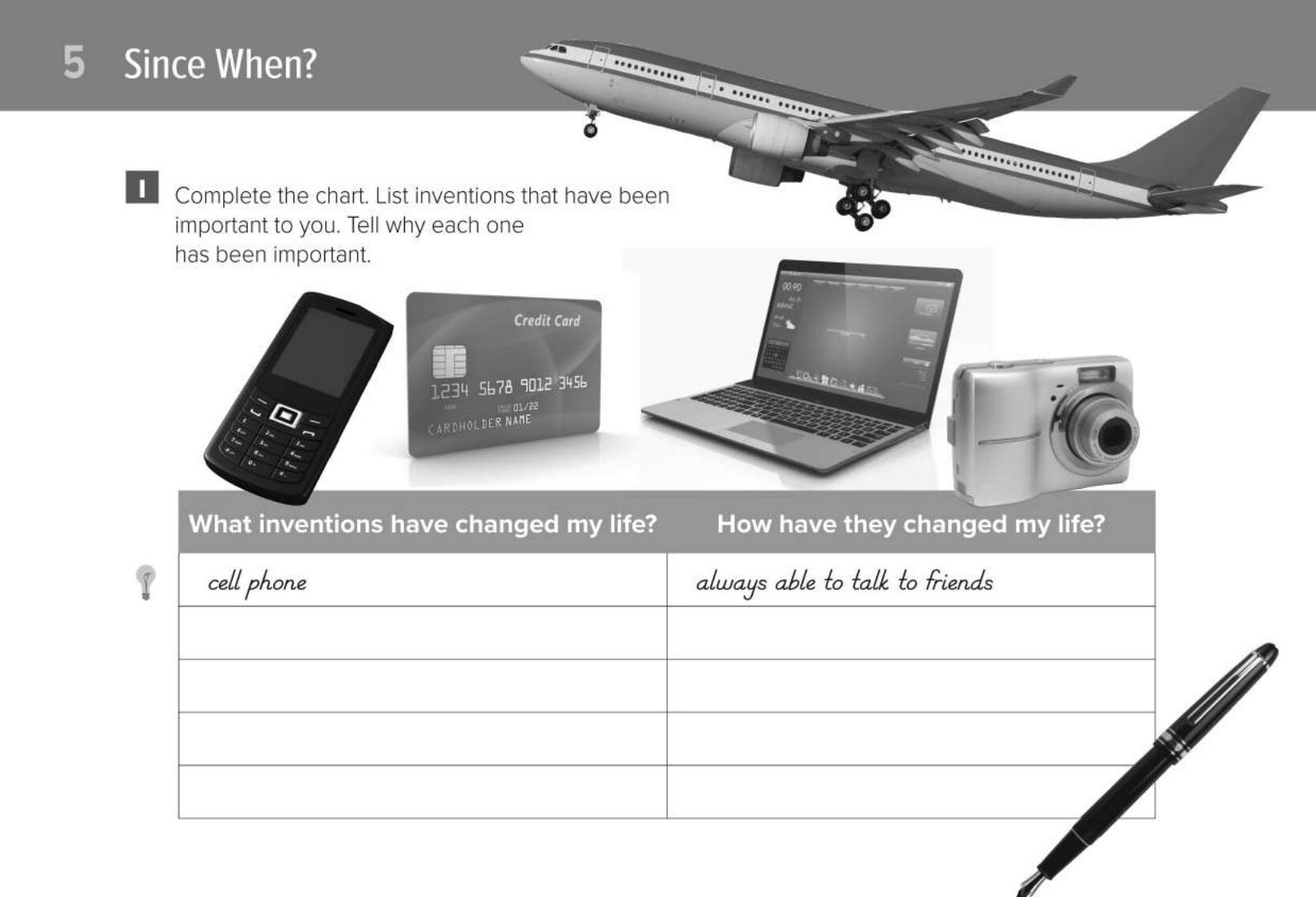 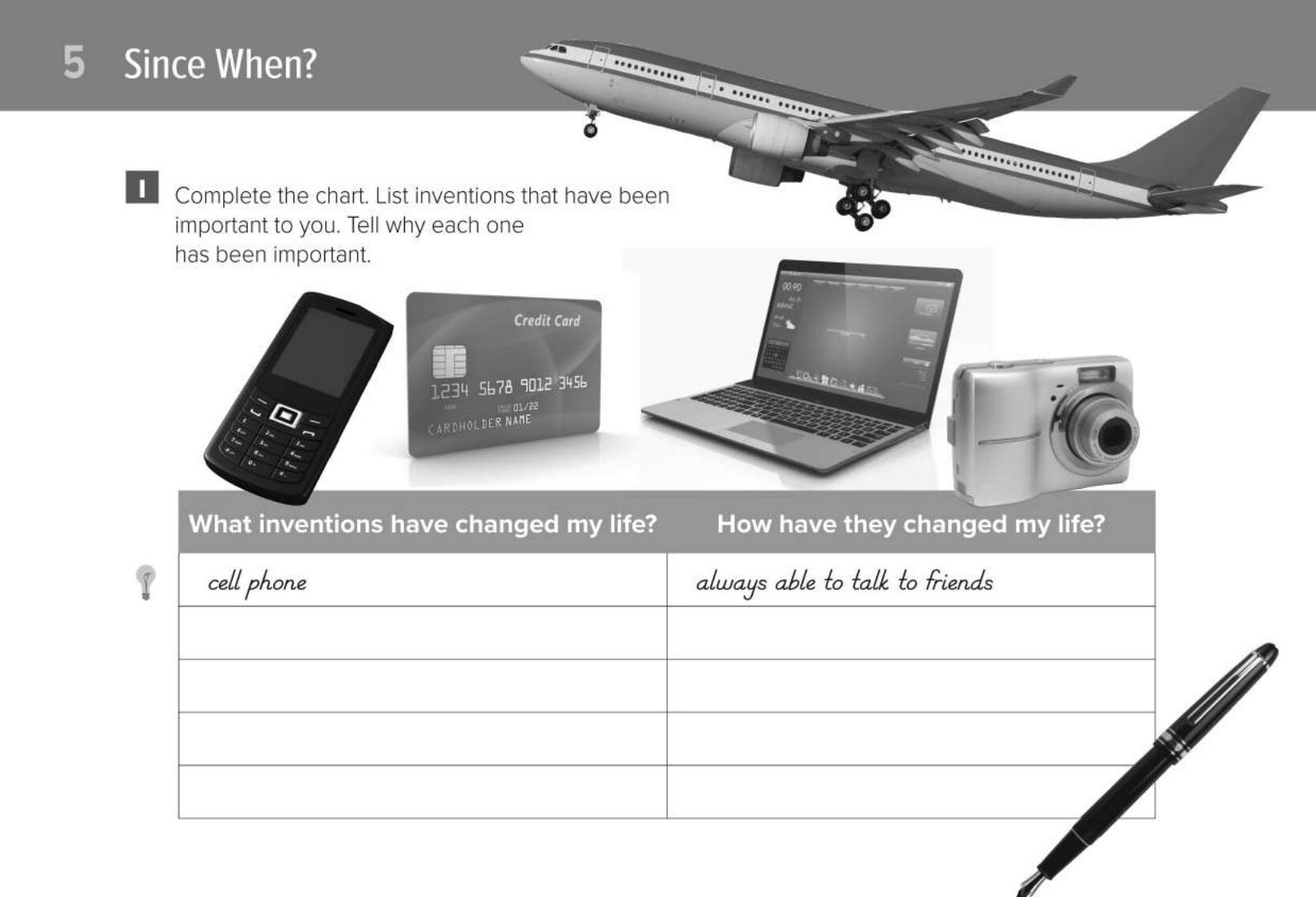 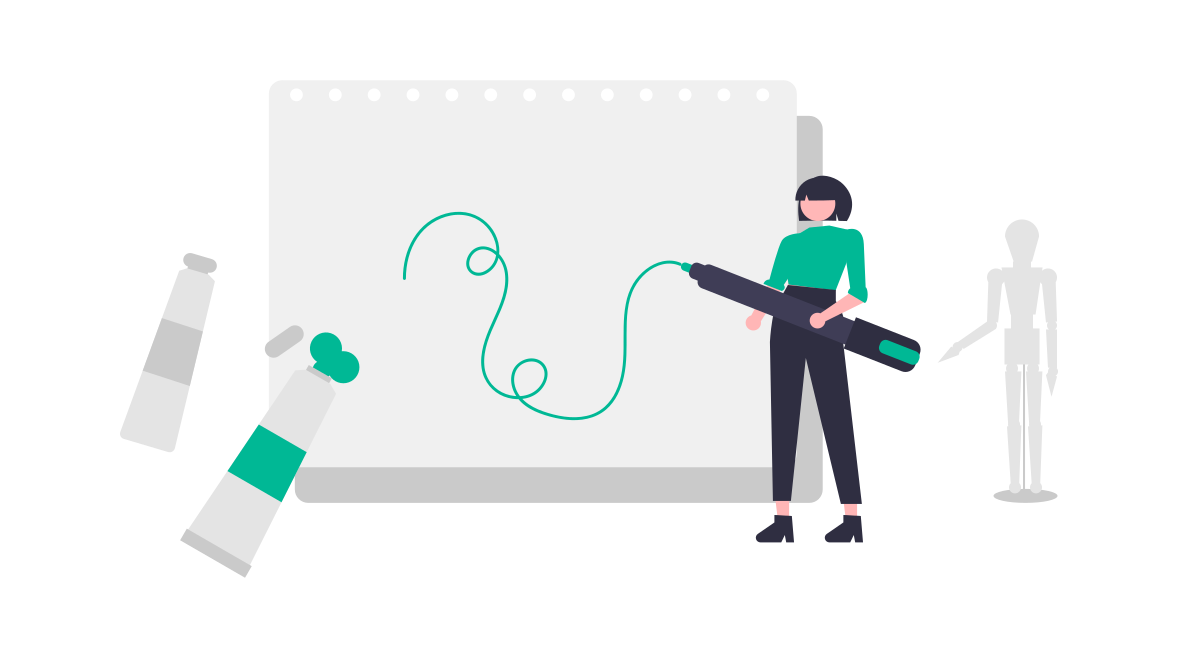 Page 202
[Speaker Notes: credit card can shop without cash 
 plane can travel quickly around the world
Laptop can use the Internet
 digital camera can take photos on vacation]
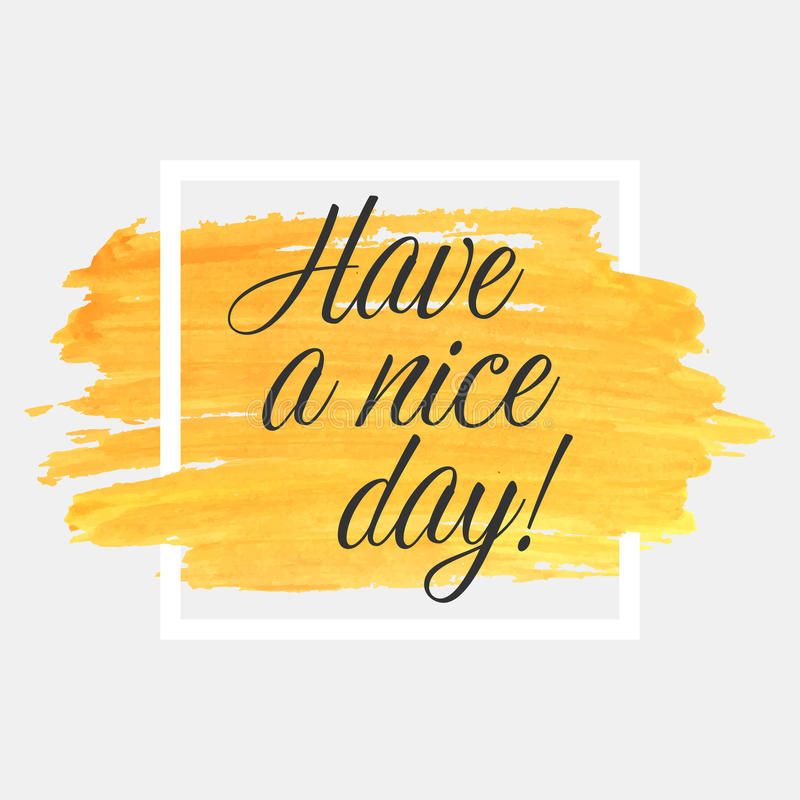